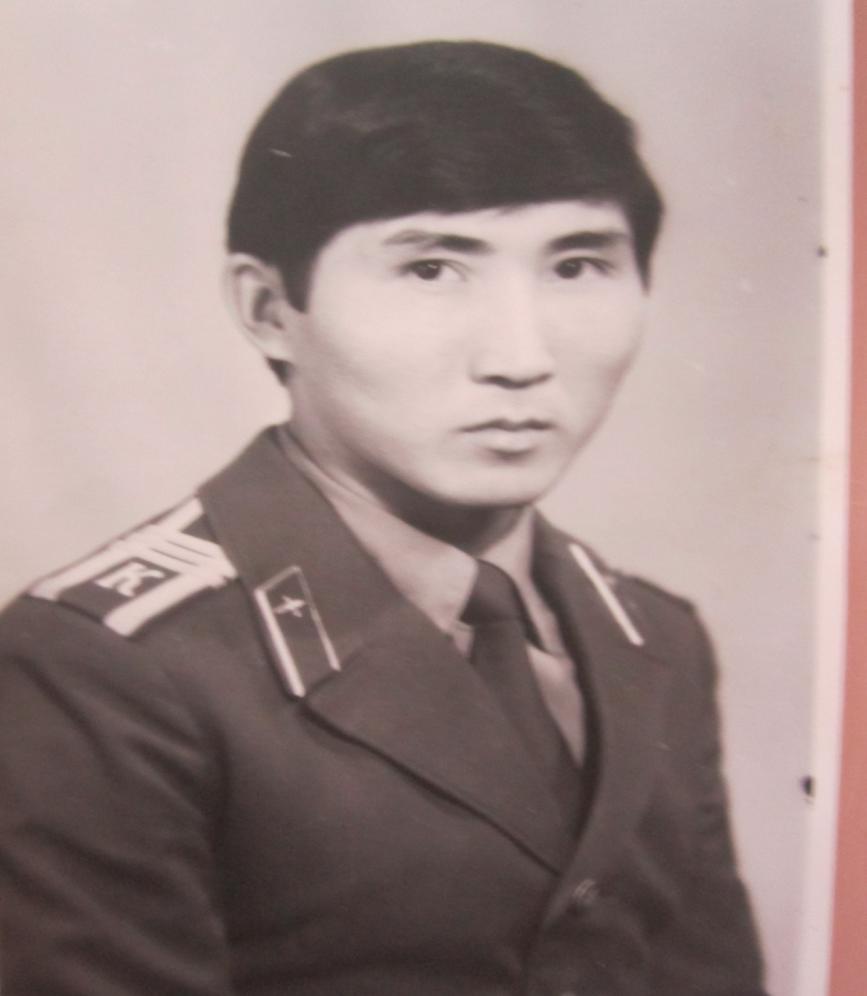 Николай  Улюмджиевич Баиров
Супруга Галина с дочерью Леночкой.
Герой Российской Федерациизвание Героя присвоено 20.07.1996 г. (посмертно)